以斯帖記研讀 (2)
以斯帖記經文大綱
A	序言與背景 (第一章)
	B	王第一次的諭旨 (第二至三章)
		C	末底改與哈曼之間的衝突 (第四至五章)
			那一夜，王睡不着覺 (六1)
		C’	末底改勝過哈曼 (第六至七章)
	B’	王的第二次的諭旨 (第八至九章)
A’	結語 (第十章)
內容分段
權力與傲慢		(一：1 – 22)
揀選與順服		(二：1 – 18)
盡忠與逼迫		(二：19 – 三：15)
使命與時機		(四：1 – 五：8)
驕傲與謙卑		(五：9 – 六：14)
智慧與勇氣		(七：1 – 八：9)
公義與公平		(八：10 – 九：19)
紀念與慶祝		(九：20 – 十：3)
前文提要
亞哈隨魯王設擺筵席	(一: 1 – 8)
王后瓦實提不遵王命	(一：9 – 12)
王廢除瓦實提的后位	(一：13 – 22)
L2 ：二：1 - 18
亞哈隨魯王決定選新后	(二：1 – 4)
以斯帖進宮參與選后		(二：5 – 11)
以斯帖被選為新后		(二：12 – 18)
這事以後，相隔多少時間？
這是一種怎樣的想念?
二：1 - 4
2: 1 這 事 以 後 ， 亞 哈 隨 魯 王 的 忿 怒 止 息 ， 就 想 念 瓦 實 提 和 他 所 行 的 ， 並 怎 樣 降 旨 辦 他 。2 於 是 王 的 侍 臣 對 王 說 ： 不 如 為 王 尋 找 美 貌 的 處 女 。3 王 可 以 派 官 在 國 中 的 各 省 招 聚 美 貌 的 處 女 到 書 珊 城 （ 或 譯 ： 宮 ） 的 女 院 ， 交 給 掌 管 女 子 的 太 監 希 該 ， 給 他 們 當 用 的 香 品 。4 王 所 喜 愛 的 女 子 可 以 立 為 王 后 ， 代 替 瓦 實 提 。 」 王 以 這 事 為 美 ， 就 如 此 行 。
根據二：16節，以斯帖進去見王在亞哈隨魯王第七年 (BC478) 十月。
減去選秀女預備期一年 (二：12)，「這事以後」應該是亞哈隨魯王第六年之前
第一章故事發生在第三年；所以中間應該相隔三年


王為何這麼久才想念王后瓦實提？這件事怎樣看到神的預備？
以斯帖記 2:5-7
末底改有百多歲嗎？
末底改的背景有何特別？
5 書 珊 城 有 一 個 猶 大 人 ， 名 叫 末 底 改 ， 是 便 雅 憫 人 基 士 的 曾 孫 ， 示 每 的 孫 子 ， 睚 珥 的 兒 子 。
6 從 前 巴 比 倫 王 尼 布 甲 尼 撒 將 猶 大 王 耶 哥 尼 雅 （ 又 名 約 雅 斤 ） 和 百 姓 從 耶 路 撒 冷 擄 去 ， 末 底 改 也 在 其 內 。
7 末 底 改 撫 養 他 叔 叔 的 女 兒 哈 大 沙 （ 後 名 以 斯 帖 ） ， 因 為 他 沒 有 父 母 。 這 女 子 又 容 貌 俊 美 ； 他 父 母 死 了 ， 末 底 改 就 收 他 為 自 己 的 女 兒 。
以斯帖兩個名字有特別意思嗎?
[Speaker Notes: 第5節交代了末底改的背景，出自便雅憫支派。作者刻意將末底改與掃羅連結起來，就連家庭成員的名字－基士，示每都和掃羅一樣。根據第三章記載，哈曼是亞甲族的後代，這是作者刻意讓讀者回想掃羅及亞甲族的爭戰（撒上15），暗示末底改與哈曼的衝突，並且藉著這個機會把以往掃羅失敗的經歷來一個翻轉。]
撒母耳記上 15:7-11
7 掃 羅 擊 打 亞 瑪 力 人 ， 從 哈 腓 拉 直 到 埃 及 前 的 書 珥 ，
8 生 擒 了 亞 瑪 力 王 亞 甲 ， 用 刀 殺 盡 亞 瑪 力 的 眾 民 。
9 掃 羅 和 百 姓 卻 憐 惜 亞 甲 ， 也 愛 惜 上 好 的 牛 、 羊 、 牛 犢 、 羊 羔 ， 並 一 切 美 物 ， 不 肯 滅 絕 。 凡 下 賤 瘦 弱 的 ， 盡 都 殺 了 。
10 耶 和 華 的 話 臨 到 撒 母 耳 說 ：
11 我 立 掃 羅 為 王 ， 我 後 悔 了 ； 因 為 他 轉 去 不 跟 從 我 ， 不 遵 守 我 的 命 令 。 撒 母 耳 便 甚 憂 愁 ， 終 夜 哀 求 耶 和 華 。
[Speaker Notes: 第5節交代了末底改的背景，出自便雅憫支派。作者刻意將末底改與掃羅連結起來，就連家庭成員的名字－基士，示每都和掃羅一樣。根據第三章記載，哈曼是亞甲族的後代，這是作者刻意讓讀者回想掃羅及亞甲族的爭戰（撒上15），暗示末底改與哈曼的衝突，並且藉著這個機會把以往掃羅失敗的經歷來一個翻轉。]
猶太人應該是指所有亡國被擄的以色列人
亞哈隨魯作波斯王是 485 – 464 BC。而猶大王約雅斤第二次被擄約 597 BC；相差一百多年，故此，NIV 翻譯是他祖先基士被擄，比較合理。
第5節交代了末底改的背景，出自便雅憫支派。作者刻意將末底改與掃羅連結起來，就連家庭成員的名字－基士，示每都和掃羅一樣。根據第三章記載，哈曼是亞甲族的後代，這是作者刻意讓讀者回想掃羅及亞甲族的爭戰（撒上15），暗示末底改與哈曼的衝突是掃羅與亞甲族的延續。
＊  哈大沙是以斯帖的希伯來名字，意思是香桃木或番石榴
＊  以斯帖的名字從巴比倫假神伊絲塔而來；伊絲塔原本就是一個雙面女神，既是豐饒與愛之神，同時也是戰爭女神。
＊  以斯帖的改名，暗示她必需在兩個文化中尋求生存。
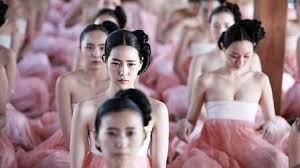 [Speaker Notes: 8 王 的 諭 旨 傳 出 ， 就 招 聚 許 多 女 子 到 書 珊 城 ， 交 給 掌 管 女 子 的 希 該 ； 以 斯 帖 也 送 入 王 宮 ， 交 付 希 該 。
9 希 該 喜 悅 以 斯 帖 ， 就 恩 待 他 ， 急 忙 給 他 需 用 的 香 品 和 他 所 當 得 的 分 ， 又 派 所 當 得 的 七 個 宮 女 服 事 他 ， 使 他 和 他 的 宮 女 搬 入 女 院 上 好 的 房 屋 。
10 以 斯 帖 未 曾 將 籍 貫 宗 族 告 訴 人 ， 因 為 末 底 改 囑 咐 他 不 可 叫 人 知 道 。
11 末 底 改 天 天 在 女 院 前 邊 行 走 ， 要 知 道 以 斯 帖 平 安 不 平 安 ， 並 後 事 如 何 。
12 眾 女 子 照 例 先 潔 淨 身 體 十 二 個 月 ： 六 個 月 用 沒 藥 油 ， 六 個 月 用 香 料 和 潔 身 之 物 。 滿 了 日 期 ， 然 後 挨 次 進 去 見 亞 哈 隨 魯 王 。
13 女 子 進 去 見 王 是 這 樣 ： 從 女 院 到 王 宮 的 時 候 ， 凡 他 所 要 的 都 必 給 他 。
14 晚 上 進 去 ， 次 日 回 到 女 子 第 二 院 ， 交 給 掌 管 妃 嬪 的 太 監 沙 甲 ； 除 非 王 喜 愛 他 ， 再 提 名 召 他 ， 就 不 再 進 去 見 王 。
15 末 底 改 叔 叔 亞 比 孩 的 女 兒 ， 就 是 末 底 改 收 為 自 己 女 兒 的 以 斯 帖 ， 按 次 序 當 進 去 見 王 的 時 候 ， 除 了 掌 管 女 子 的 太 監 希 該 所 派 定 給 他 的 ， 他 別 無 所 求 。 凡 看 見 以 斯 帖 的 都 喜 悅 他 。]
以斯帖記 2: 8 - 11
8 王 的 諭 旨 傳 出 ， 就 招 聚 許 多 女 子 到 書 珊 城 ， 交 給 掌 管 女 子 的 希 該 ； 以 斯 帖 也 送 入 王 宮 ， 交 付 希 該 。9 希 該 喜 悅 以 斯 帖 ， 就 恩 待 他 ， 急 忙 給 他 需 用 的 香 品 和 他 所 當 得 的 分 ， 又 派 所 當 得 的 七 個 宮 女 服 事 他 ， 使 他 和 他 的 宮 女 搬 入 女 院 上 好 的 房 屋 。10 以 斯 帖 未 曾 將 籍 貫 宗 族 告 訴 人 ， 因 為 末 底 改 囑 咐 他 不 可 叫 人 知 道 。11 末 底 改 天 天 在 女 院 前 邊 行 走 ， 要 知 道 以 斯 帖 平 安 不 平 安 ， 並 後 事 如 何 。
第八節，以斯帖是自願入宮還是被送入王宮？如果是被送入王宮，是被誰送的？那人為何如此做？以斯帖的反應如何？
第九節和十七節都提到以斯帖得人的喜愛，為何以斯帖得人喜愛？這對之後的事情發生有何重要性？
為什麼末底改囑咐以斯帖不可叫人知道她的籍貫宗族？
以斯帖記 2:12 - 18
12 眾 女 子 照 例 先 潔 淨 身 體 十 二 個 月 ： 六 個 月 用 沒 藥 油 ， 六 個 月 用 香 料 和 潔 身 之 物 。 滿 了 日 期 ， 然 後 挨 次 進 去 見 亞 哈 隨 魯 王 。13 女 子 進 去 見 王 是 這 樣 ： 從 女 院 到 王 宮 的 時 候 ， 凡 他 所 要 的 都 必 給 他 。
以斯帖記 2:12 - 18
14 晚 上 進 去 ， 次 日 回 到 女 子 第 二 院 ， 交 給 掌 管 妃 嬪 的 太 監 沙 甲 ； 除 非 王 喜 愛 他 ， 再 提 名 召 他 ， 就 不 再 進 去 見 王 。15 末 底 改 叔 叔 亞 比 孩 的 女 兒 ， 就 是 末 底 改 收 為 自 己 女 兒 的 以 斯 帖 ， 按 次 序 當 進 去 見 王 的 時 候 ， 除 了 掌 管 女 子 的 太 監 希 該 所 派 定 給 他 的 ， 他 別 無 所 求 。 凡 看 見 以 斯 帖 的 都 喜 悅 他 。
以斯帖記 2:12 - 18
16 亞 哈 隨 魯 王 第 七 年 十 月 ， 就 是 提 別 月 ， 以 斯 帖 被 引 入 宮 見 王 。17 王 愛 以 斯 帖 過 於 愛 眾 女 ， 他 在 王 眼 前 蒙 寵 愛 比 眾 處 女 更 甚 。 王 就 把 王 后 的 冠 冕 戴 在 他 頭 上 ， 立 他 為 王 后 ， 代 替 瓦 實 提 。18 王 因 以 斯 帖 的 緣 故 給 眾 首 領 和 臣 僕 設 擺 大 筵 席 ， 又 豁 免 各 省 的 租 稅 ， 並 照 王 的 厚 意 大 頒 賞 賜 。
立后的過程如何？被選上的機會如何？以斯帖憑什麼突圍而出？
立后的過程需經歷整整一年，有可能不叫人知道她的籍貫宗族？中間有可能要作出那些的妥協？
面對一個「沒有神」的生活......
我們會否容易被自己的情緒主導，忘記尋求神？
面對一個規行矩步的社會，我們會否只顧著生活，看不到神對我們的恩待？
整個立后過程如何看到神的恩待？
以斯帖的被立完全顛覆了道德高地，正義之師的看法，但從當中，我們如何加深對神的認識？對其他基督徒的體諒？